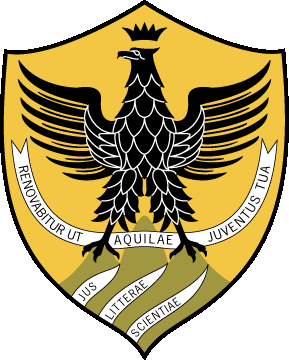 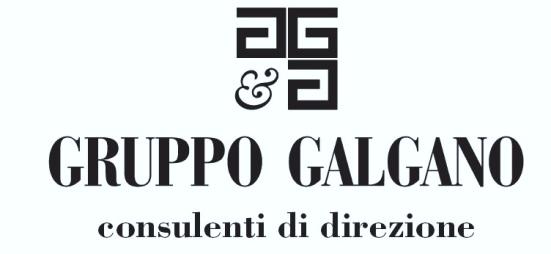 Lean Thinking
Relatore: Renato Galgano
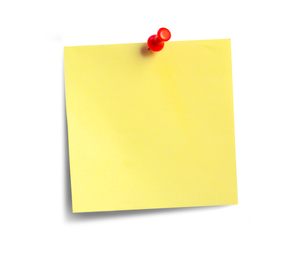 Ore 11,30 – 13,30
10 Dicembre 2024
Aula B0.1
Monteluco di Roio